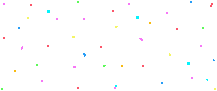 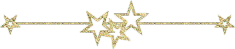 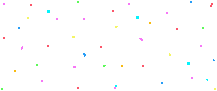 Муниципальное бюджетное общеобразовательное учреждение 
Средняя общеобразовательная школа № 8 города Бирска муниципального района Бирский район Республики Башкортостан
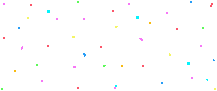 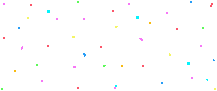 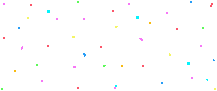 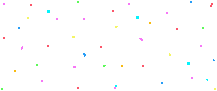 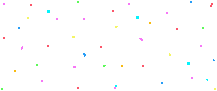 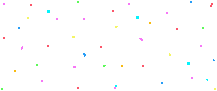 Психологическая готовность учащихся
 к государственной итоговой аттестации
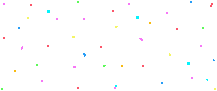 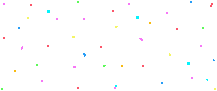 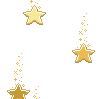 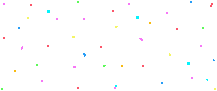 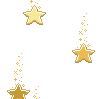 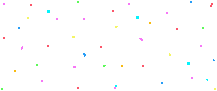 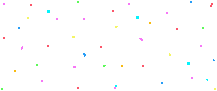 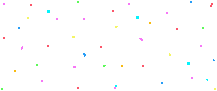 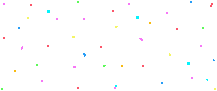 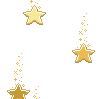 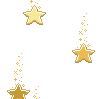 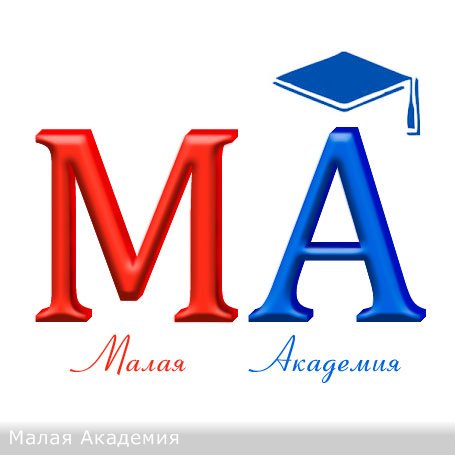 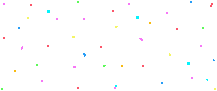 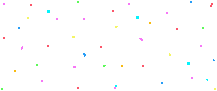 Выполнила: Габдуллина Диана ,
ученица 8 класс
Руководитель: Габдуллина В.Г., 
педагог-психолог
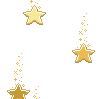 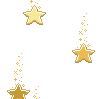 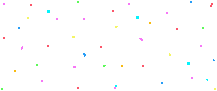 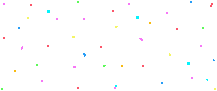 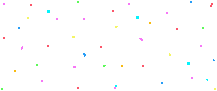 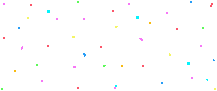 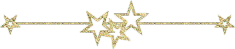 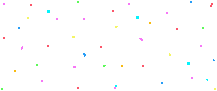 Цель исследования
Определить психологическую готовность  к ОГЭ учеников 9 класса МБОУ СОШ № 8 г. Бирска
Задачи исследования
1.Изучить литературу по данному вопросу. 2.Подобрать анкеты и тесты для определения психологического здоровья девятиклассников. 3.Провести опрос и эксперимент для определения психологической готовности учеников с помощью выбранных анкет и тестов.
  4.Проанализировать полученные данные с целью определения психологической готовности и выявление «группы риска» среди учеников    9-х классов МБОУ СОШ №8 г. Бирска, разработать и дать им рекомендации.
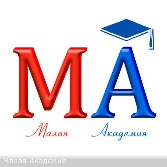 Гипотеза
Анализ возникающих трудностей для успешной сдачи ОГЭ, его обсуждение с педагогами, психологами, родителями, что поможет найти наиболее эффективные пути их решения
Методы исследования 
Изучение и анализ различных источников информации (научная  литература, периодическая печать, Интернет) по проблеме влияния стресса на организм человека. Изучение уровня психологической готовности девятиклассников проходило при помощи  диагностического  исследования и эксперимента
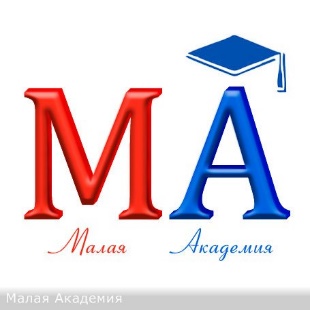 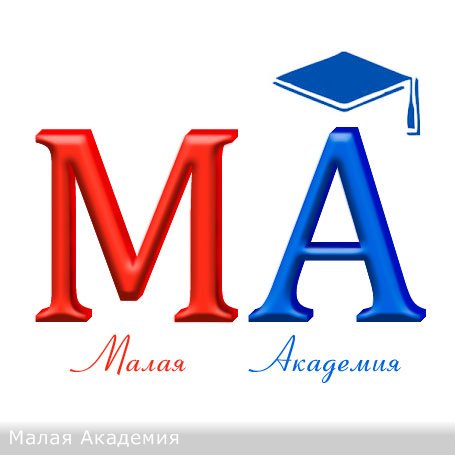 План выполнения исследования
Анализ литературы по изучаемой проблеме;
Подбор диагностических анкет и тестов;
Анкетирование учащихся девятого класса;
Анализ результатов анкетирования;
Формулирование выводов по результатам исследования
 
В исследовании приняли  участие 22 ученика 9-х классов МБОУ СОШ № 8 г. Бирска.
 Анкетирование проходило в групповой форме,  
 14.12.17г. и 21. 12. 17г., с 8.00 до 8.30. 
Тестирование проводилось индивидуально
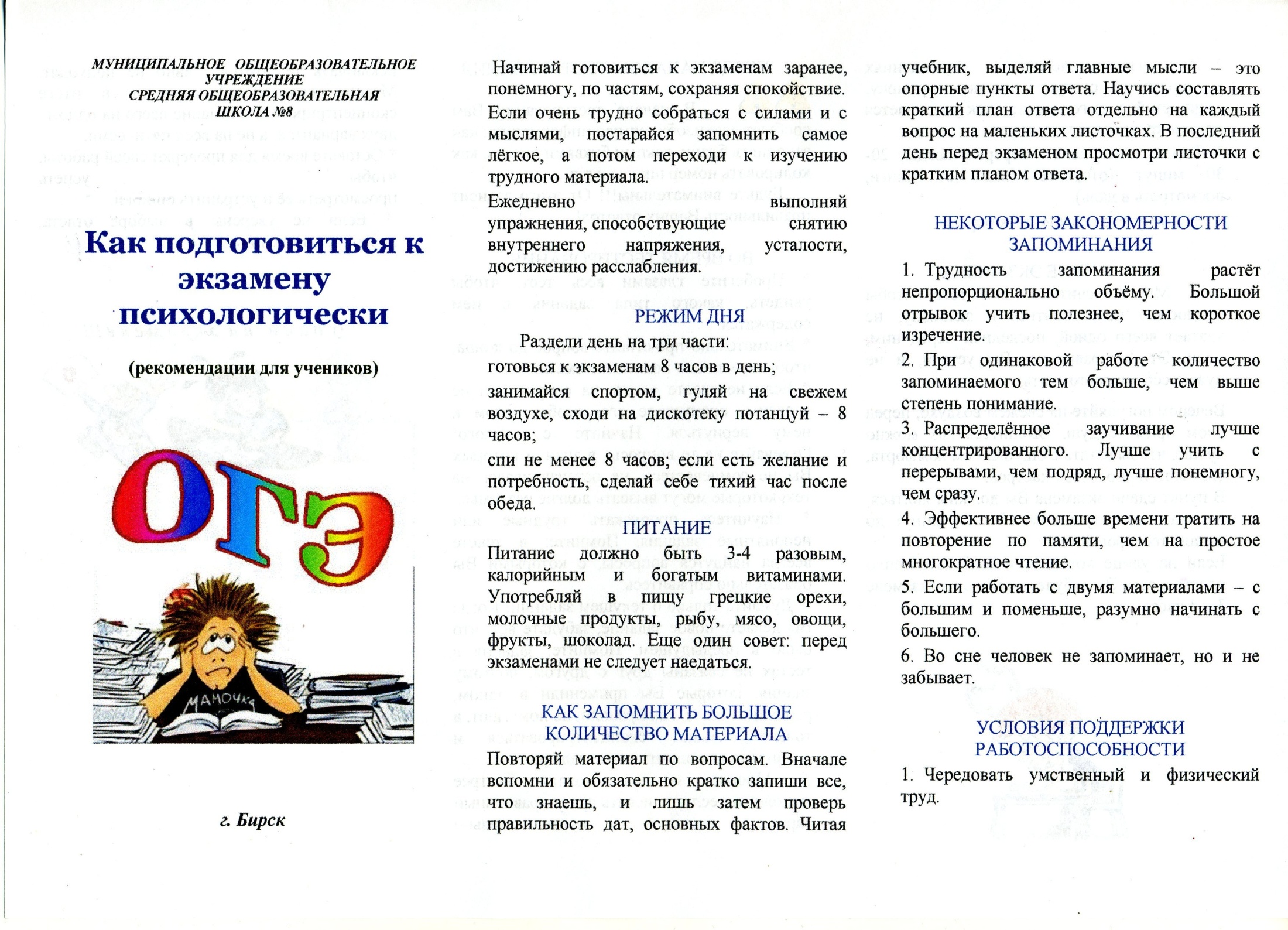 Педагоги и психологи о психологической готовности к экзаменационному периоду
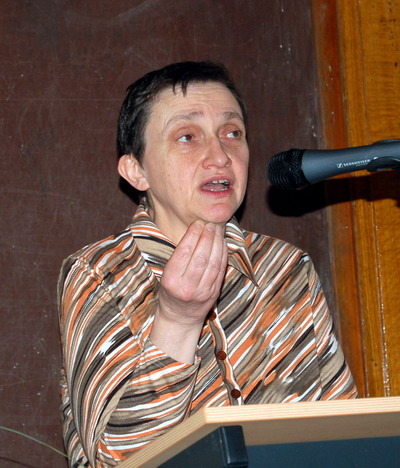 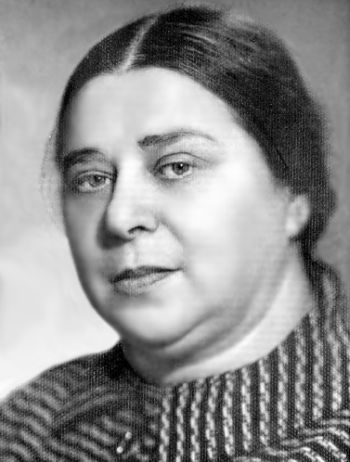 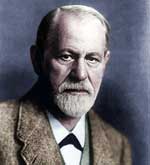 Зигмунд Фрейд
А. М. Прихожан
Л.И.Божович
Выводы по первой главе 
Проблемы психологической готовности к экзаменационным испытаниям изучаются многими психологами и педагогами
Психологическая готовность к ОГЭ - это сформированность   психических процессов и функций, личностных характеристик и поведенческих навыков, обеспечивающих успешность выпускника при сдаче экзаменов
Не имея хороших защитных реакций, не умея реагировать на стресс, человек может подвергнуться множеству физиологических и психических расстройств
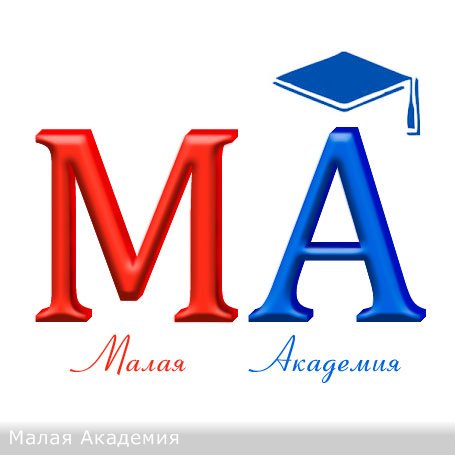 Анализируя теоретические данные педагогов и психологов,  мы провели диагностическое исследование психологической готовности  у девятиклассников нашей школы на   основе следующих  методик:
Мини-тест   «Экзаменационный  стресс» для определения основных стрессовых ситуаций, вызывающих тревожность  в предэкзаменационный период 
Тест «Подверженность стрессу» для определения  уровня стрессоустойчивости
Анкета Чибисовой М.Ю.  с целью определения готовности учеников к ОГЭ   
Проведён эксперимент  « Я  спокоен…»
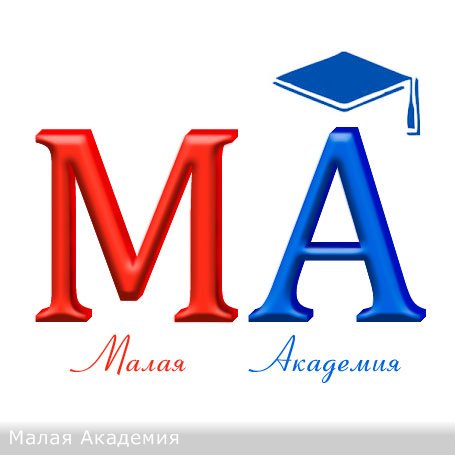 Анализ результатов исследования психологической готовности учеников 9-х классов МБОУ СОШ № 8 г. Бирска
Гистограмма 1. Процентное соотношение определения основных стрессовых ситуаций, вызывающих тревожность  в предэкзаменационный период
Гистограмма 2. Уровень стрессоустойчивости МБОУ СОШ № 8 г.Бирска
Анализ результатов исследования психологической готовности учеников 9-х классов МБОУ СОШ № 8 г.Бирска
Гистограмма 3. Знакомство с процедурой проведения  ОГЭ
Гистограмма 4.  Уровень тревоги
Анализ результатов исследования психологической готовности учеников 9-х классов МБОУ СОШ № 8 г.Бирска
Гистограмма 5. Владение навыками самоконтроля, самоорганизации
Гистограмма 6. Средние баллы по классу
Анализ результатов исследования психологической готовности учеников 9-х классов 
МБОУ СОШ № 8 г. Бирска
19 девятиклассников (86%) владеют знаниями снижения эмоционального дискомфорта

  12 учеников (55%) не  всегда применяют их в повседневной жизни  
   
 19школьников (86%) планируют использовать знакомые приёмы в предэкзаменационный период
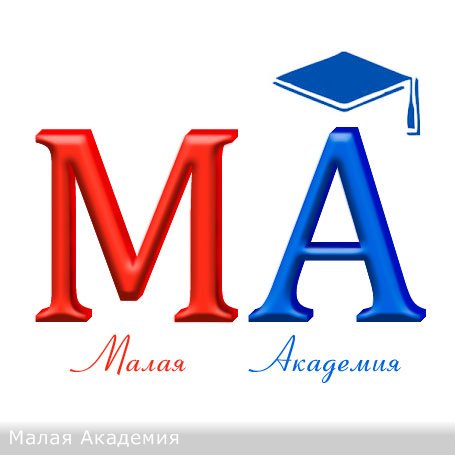 Выводы
Одними   из самых основных причин для возникновения стресса в школе  у девятиклассников является объявление оценок и мысль о предстоящем экзамене
Большая часть девятиклассников  имеет низкий  уровень стрессоустойчивости
Средние баллы по классу показывают высокий уровень знакомства с процедурой, владение навыками самоконтроля и самоорганизации, но при этом  ученики имеют средний  уровень тревожности в предэкзаменационный период
Девятиклассники владеют знаниями снижения эмоционального дискомфорта, но не всегда применяют их в повседневной жизни
По результатам проведённой работы можно судить о  психологической готовности учеников 9 класса к ОГЭ на среднем уровне
Отмечена группа и  с низкой психологической готовностью к ОГЭ
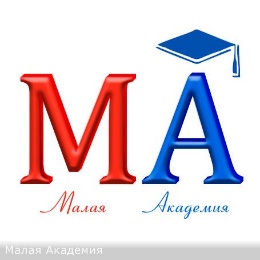 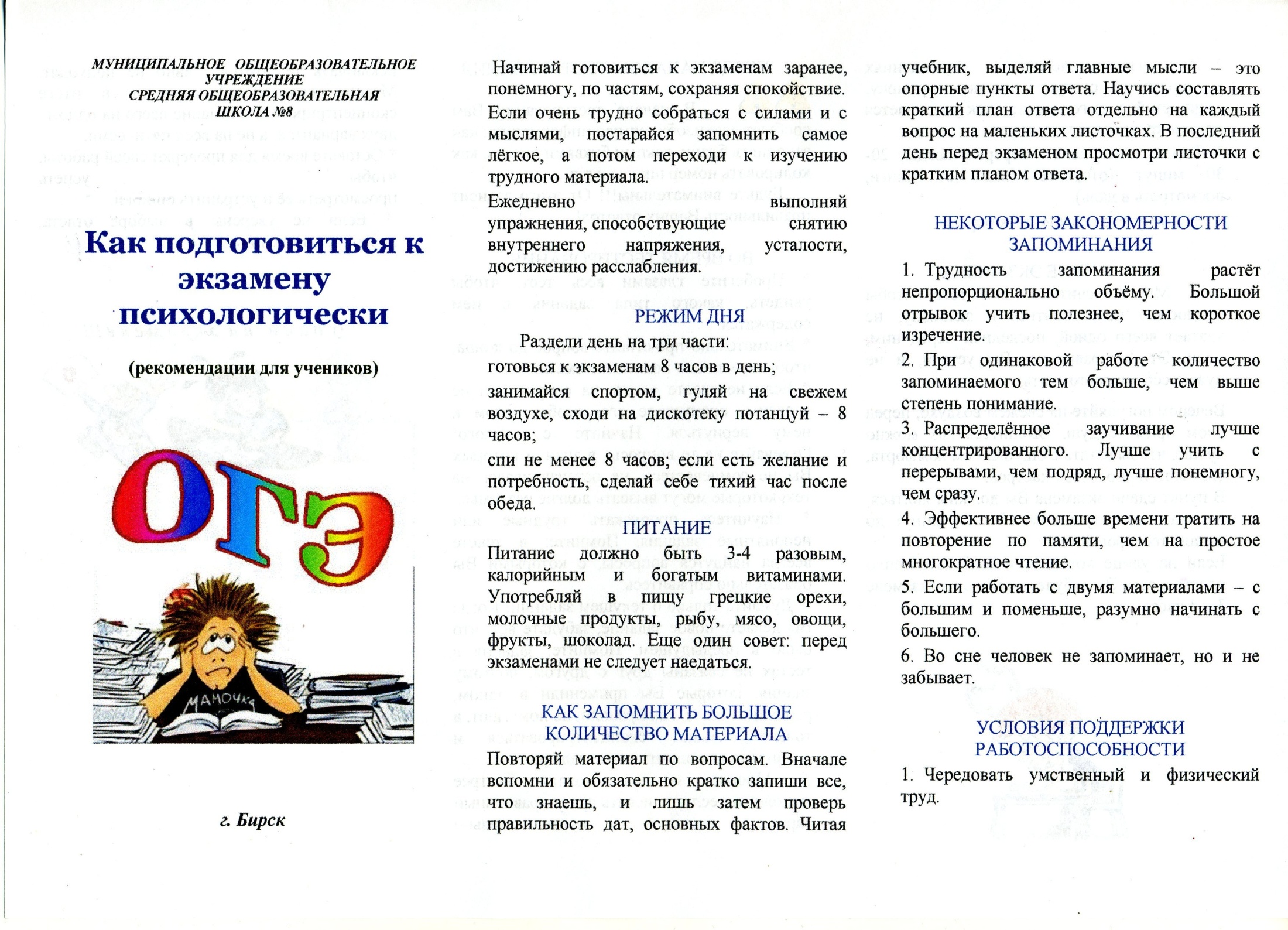 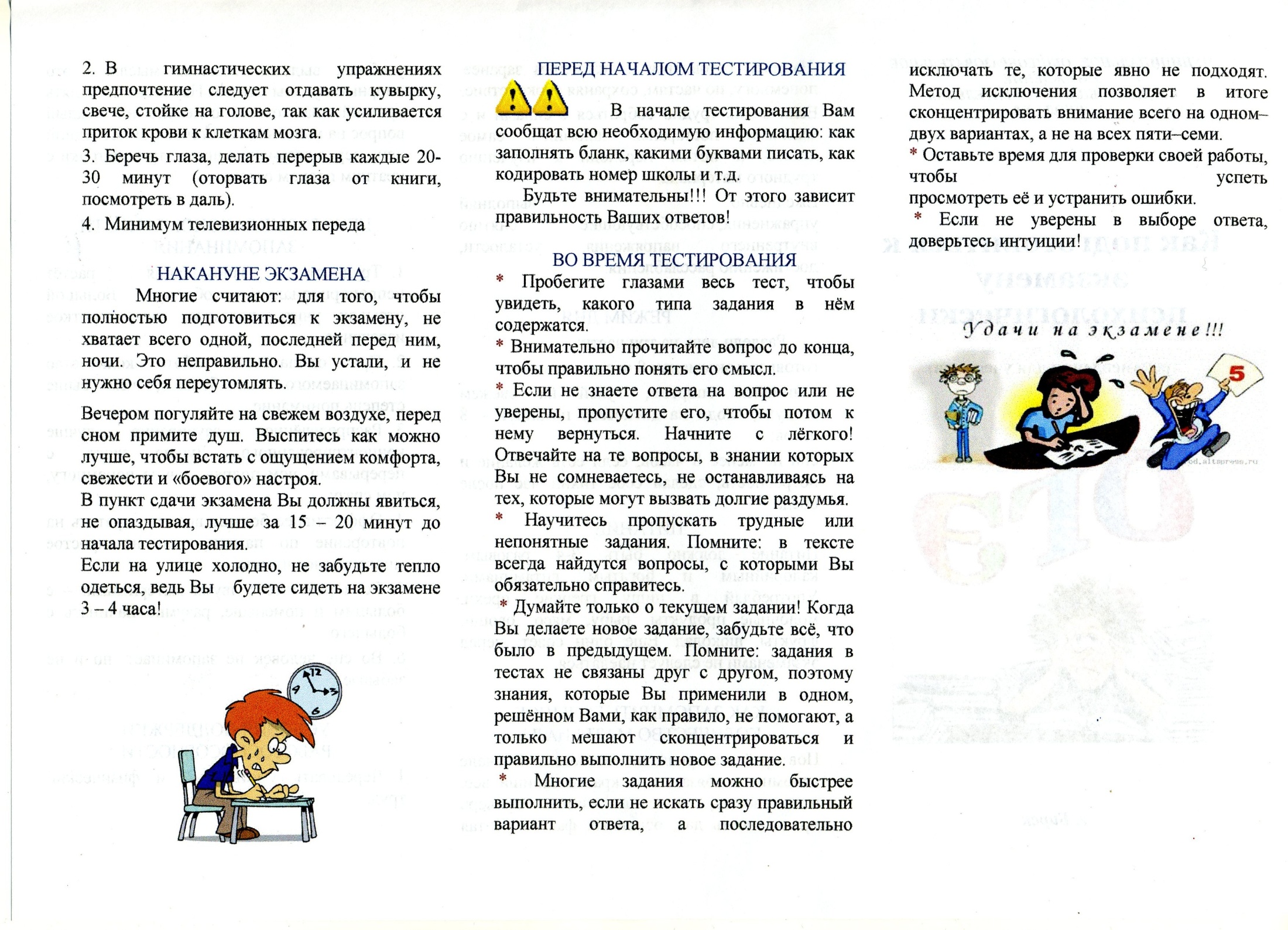 Список использованной литературы
Долбина, Е.В.Роль внутренней и внешней мотивации старшеклассника в процессе подготовки к ЕГЭ  /Е.В.Долбина // - М.: Генезис, 2016.
Ерхова, М. В. Психологическая подготовка школьников к ЕГЭ [Текст]/ М.В. Ерхова. - Ульяновск: УИПКПРО, 2013.
Ерхова, М. Психопрофилактика экзаменов [Текст] / М. Ерхова,С.Поляков // Школьный психолог. - 2014. - 8. - С.7-11.
Макарова, Г. Н. Рекомендации учителям по психологической подготовке к ЕГЭ выпускников и их родителей [Текст] / Г.Н. Макарова // Завуч. - 2015. - 4.
Психолого-педагогическая подготовка участников образовательного процесса к государственной итоговой аттестации (методические рекомендации) [Текст]; авт.-сост. Е.М. Кобзева / Министерство образования
Саратовской области. - ГОУ ДПО СарИПКиПРО. - Саратов, 2015. - 43с.
Чибисова, М.Ю. Психологическая подготовка к ЕГЭ [Текст] / М.Ю.Чибисова. - М.: Генезис, 2014.
Спасибо за внимание!
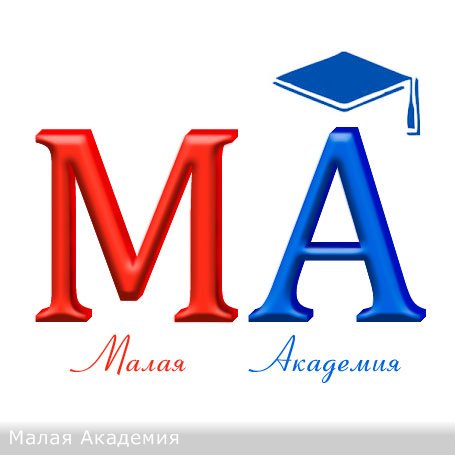